Propositional Logic
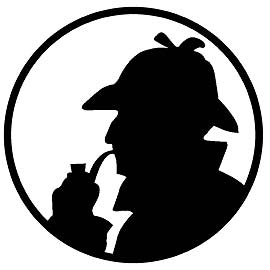 Conditional Statement
If p then q
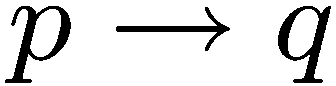 p is called the hypothesis; q is called the conclusion
The department says:
“If your GPA is 4.0, then you don’t need to pay tuition fee.”
When is the above sentence false?
It is false when your GPA is 4.0 but you still have to pay tuition fee.
 But it is not false if your GPA is below 4.0.
Another example: “If there is a bandh today, then there is no class.”
When is the above sentence false?
P
Q
P     Q
T
T
T
T
F
F
F
T
T
F
F
T
Logic Operator
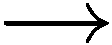 Convention: if we don’t say anything wrong, then it is not false, and thus true.
Logical Equivalence
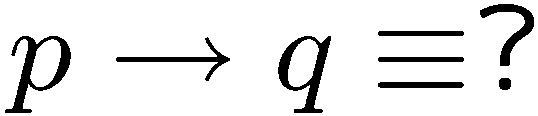 If you see a question in the above form,
there are usually 3 ways to deal with it.
Truth table
Use logical rules
Intuition
P
Q
P     Q
T
T
T
T
F
F
F
T
T
F
F
T
If-Then as Or
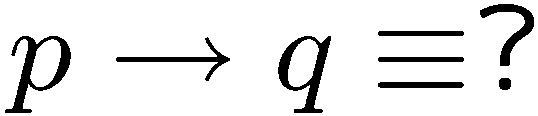 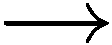 Idea 2: Look at the false rows,
       negate and take the “and”.
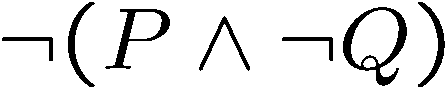 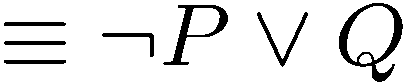 If you don’t give me all your money, then I will kill you.
Either you give me all your money or I will kill you (or both).
If you talk to her, then you can never talk to me.
Either you don’t talk to her or you can never talk to me (or both).
Negation of If-Then
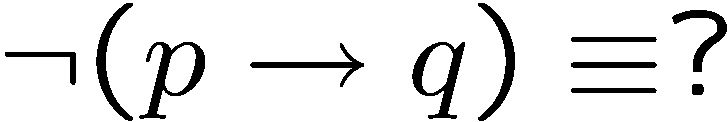 If your GPA is 4.0, then you don’t need to pay tuition fee.
Your term GPA is 4.0 and you still need to pay tuition fee.
If my computer is not working, then I cannot finish my homework.
My computer is not working but I can finish my homework.
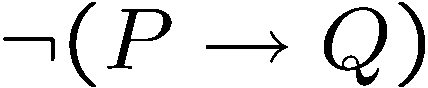 previous slide
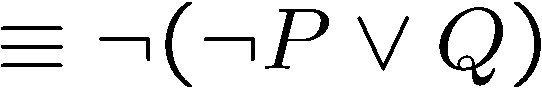 DeMorgan
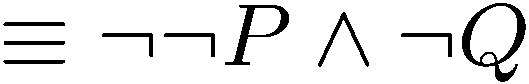 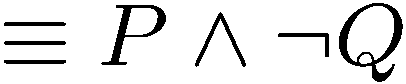 Contrapositive
The contrapositive of “if p then q” is “if ~q then ~p”.
Statement:   If you are a CS year 1 student, 
                     then you are taking CTS002.
Contrapositive:   If you are not taking CTS002, 
                          then you are not a CS year 1 student.
Statement:   If x2 is an even number, 
                     then x is an even number.
Contrapositive:   If x is an odd number, 
                          then x2 is an odd number.
Fact: A conditional statement is logically equivalent to its contrapositive.
Proofs
Statement:   If P, then Q
Contrapositive:   If    Q, then     P.
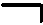 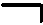 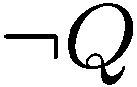 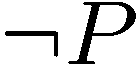 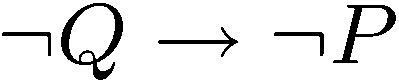 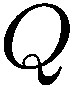 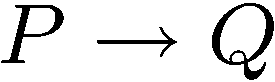 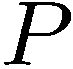 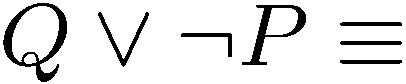 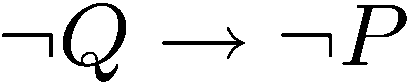 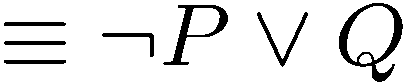 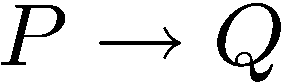 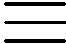 If, Only-If
You will succeed if you work hand.
You will succeed only if you work hard.
R if S means “if S then R” or equivalently “S implies R”

We also say S is a sufficient condition for R.
R only if S means “if R then S” or equivalently “R implies S”

We also say S is a necessary condition for R.
You will succeed if and only if you work hard.
P if and only if (iff) Q means P and Q are logically equivalent.
That is, P implies Q and Q implies P.
Math vs English
Parent: if you don’t clean your room, then you can’t watch a DVD.
C
D
This sentence says
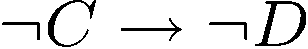 So
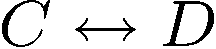 In real life it also means
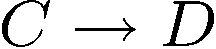 Mathematician: if a number x greater than 2 is not an odd number,
                         then x is not a prime number.
This sentence says
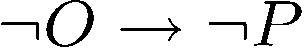 But of course it doesn’t mean
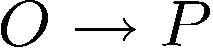 Necessary, Sufficient Condition
Mathematician: if a number x greater than 2 is not an odd number,
                         then x is not a prime number.
This sentence says
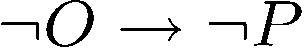 But of course it doesn’t mean
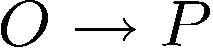 Being an odd number > 2 is a necessary condition for this number to be prime.

Being a prime number > 2 is a sufficient condition for this number to be odd.
P
Q
P     Q
T
T
T
T
F
F
F
T
F
F
F
T
Note:  P        Q is equivalent to (P       Q)     (Q        P)
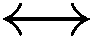 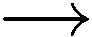 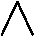 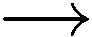 Necessary AND Sufficient Condition
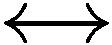 Note:  P        Q is equivalent to (P       Q)     (    P           Q)
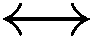 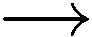 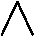 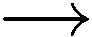 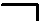 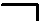 Is the statement “x is an even number if and only if x2 is an even number” true?
Argument
An argument is a sequence of statements.
All statements but the final one are called assumptions or hypothesis.
The final statement is called the conclusion.
An argument is valid if:
whenever all the assumptions are true, then the conclusion is true.
If today is Wednesday, then yesterday was Tuesday.

Today is Wednesday.

Yesterday was Tuesday.
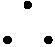 Modus Ponens
If p then q.
p
q
If bandh, then class cancelled.
Bandh.
Class cancelled.
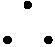 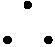 assumptions
conclusion
Modus ponens is Latin for “method of affirming”.
Modus Tollens
If p then q.
~q
~p
If Bandh, then class cancelled.
Class not cancelled.
No Bandh.
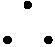 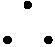 assumptions
conclusion
Modus tollens is Latin for “method of denying”.
Equivalence
A student is trying to prove that propositions P, Q, and R are all true. 
She proceeds as follows. 
First, she proves three facts:
 P implies Q
 Q implies R
 R implies P.
Then she concludes,
      ``Thus  P, Q, and R are all true.''
Proposed argument:
assumption
Is it valid?
conclusion
Valid Argument?
Is it valid?
assumptions
conclusion
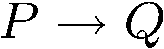 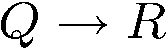 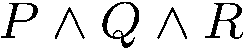 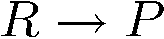 To prove an argument is not valid, we just need to find a counterexample.
Valid Arguments?
assumptions
conclusion
If p then q.
q
p
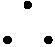 Assumptions are true, but not the conclusion.
If you are a fish, then you drink water.
You drink water.
You are a fish.
Valid Arguments?
assumptions
conclusion
If p then q.
~p
~q
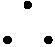 If you are a fish, then you drink water.
You are not a fish.
You do not drink water.
Exercises
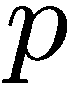 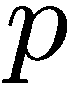 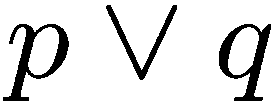 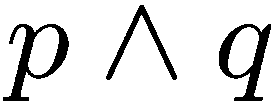 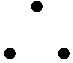 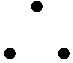 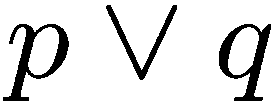 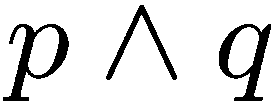 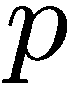 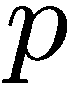 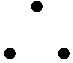 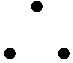 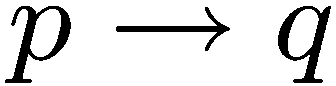 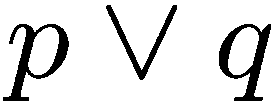 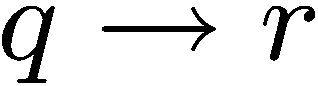 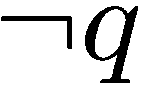 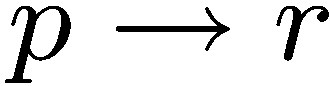 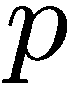 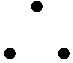 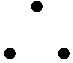 More Exercises
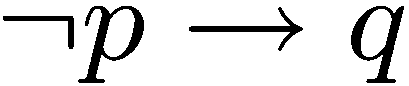 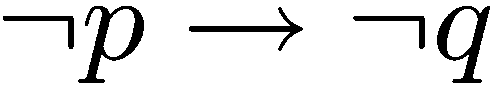 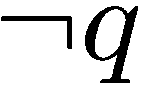 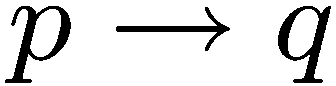 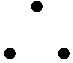 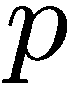 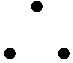 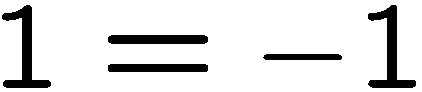 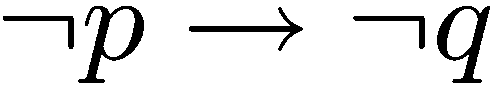 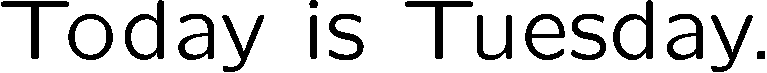 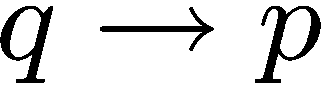 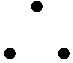 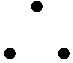 Valid argument       True conclusion
True conclusion       Valid argument
Contradiction
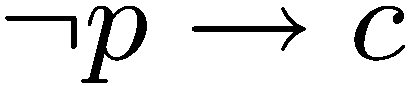 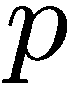 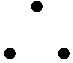 If you can show that the assumption that the statement
p is false leads logically to a contradiction,
then you can conclude that p is true.
You are wearing a jacket.
If it was warm, then you would not have worn a jacket.
It is not warm.
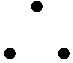 Knights and Knaves
Knights always tell the truth.
Knaves always lie.
A says: B is a knight.
B says: A and I are of opposite type.
Suppose A is a knight.
Then B is a knight (because what A says is true).
Then A is a knave (because what B says is true)
A contradiction.

So A must be a knave.
So B must be a knave (because what A says is false).
Quick Summary
Conditional Statements
	The meaning of IF and its logical forms
	Contrapositive 
	If, only if, if and only if
 Arguments
	definition of a valid argument
	method of affirming, denying, contradiction
Key points:

Make sure you understand conditional statements and contrapositive.

Make sure you can check whether an argument is valid.
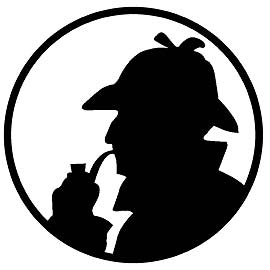 Which is true?

Which is false?
“The sentence below is false.”

“The sentence above is true.”